High altitude physiology
Dr RESHMY K.R
PROFESSOR
DEPARTMENT OF PHYSIOLOGY
SKHMC
Changes in the body at high altitude
Hypoxia
Expansion of gases
Fall in atmospheric temperature
Light rays
High altitude
Upto 10,000 ft  3000m
-Safe zone of rapid ascend
At 18,000 ft 5,500m
-Upper limit of permanent human inhabitants
Above 20,000ft 6,000m
-Life is endangered without supplemental oxygen
From 40,000ft  12,000m
-Ozone layer starts
Alveolar partial pressure at different altitudes
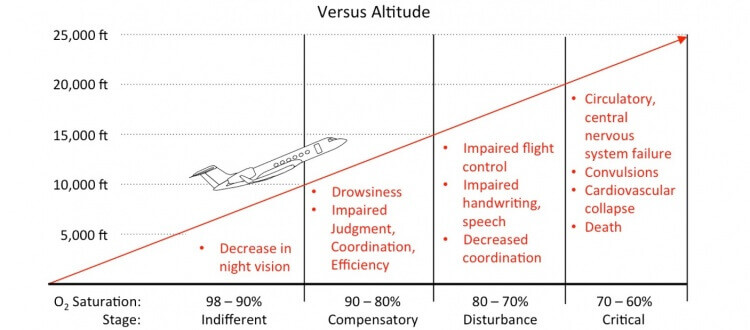 Hypoxia at high altitude depends on
When hemoglobin saturation falls below 65%

serious cellular dysfunction occurs; 
and if prolonged, can cause death
Acute effects of Hypoxia
Important acute effects of Hypoxia
Decreased judgement, mental proficiency, memory and performance of discrete motor movements
Unacclimatized Aviator stays at 15,000ft for 1hr , mental proficiency ordinarily fails to about 50% of normal  & after 18hrs at this level it fails to about20% of normal
Effects of ascending to High altitude
Acute mountain sickness
High altitude pulmonary odema
High altitude cerebral odema
Chronic mountain sickness
Mountain sickness
adverse effect of hypoxia in high altitude
Acute mountain sickness
Symptom complex in individual residing at sea level ascends to high altitude for first time over a period of 1-2 days

Develop within 8-24 hrs after arrival at high altitude last for 4-8 days
Rapid ascent to above 10,00ft ----occurs in 3-4 days of rapid ascent , accompanied by physical exertion
Pulmonary odema- ground glass appearance
High altitude cerebral odema
Ataxia, disorientation, coma, death
Chronic mountain sickness
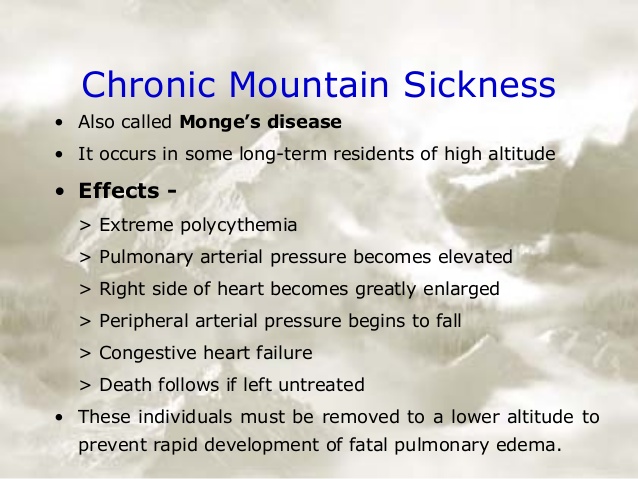 Long term residents of High altitude
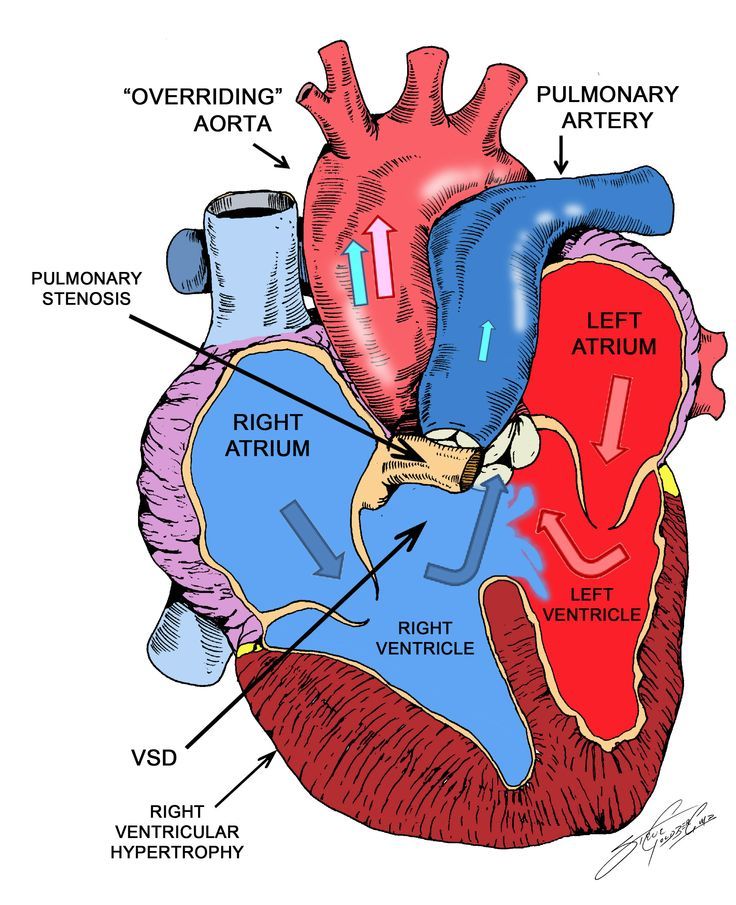 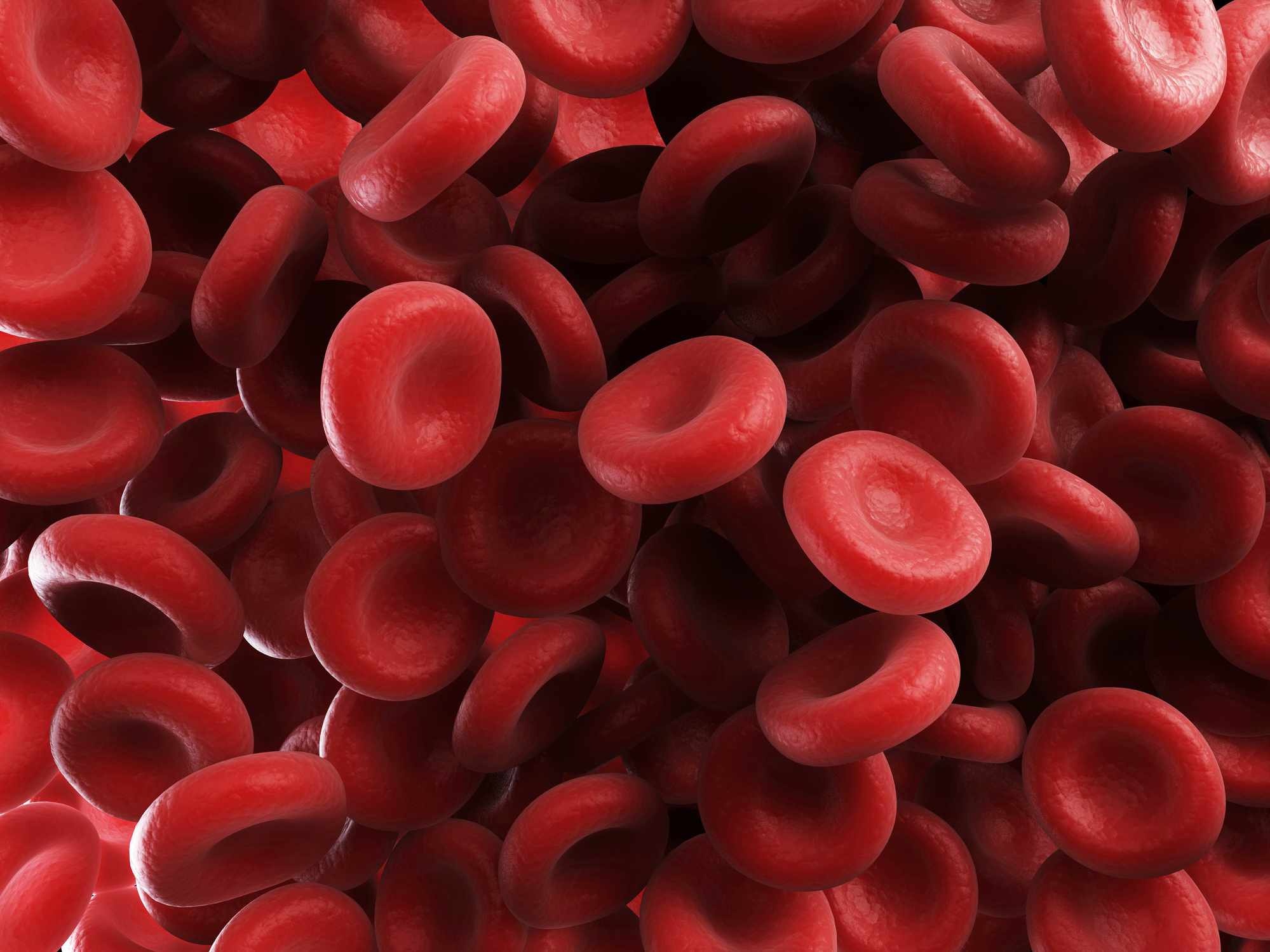 Natural Acclimatization
This occurs in people living from their birth at high altitude ,acclimatization begins them in infancy

Chest size increased
Increased CO

Increased ventilatory capacity
O2 Facilitate to tissues
Oxygen Hb dissociation curve for blood of high altitude residents & sea level residents
Arterial PO2 in the natives at high altitude is 40mm Hg(greater qnty of Hb), qnty of O2 in the arterial blood is greater than that in the blood of natives at the lower altitude
Physiological response to hypoxia to increase oxygen delivery at high altitude
Immediate reflex
Adjustment of respiratory and CVS                     Accommodation

Changes in body tissues to response to long term exposure to hypoxia
-Acclimatization
Accommodation by renal compensation
Hyperventilation due to stimulation of Chemoreceptors-CO2 is washed off –at the same time renal compensation occurs,urine becomes slightly alkaline
CVS
In Metabolism
Increase in 2,3 DPG –shift of OHDC to rt- maintain tissue o2 tension
Acclimatization- Blood response
Hb con increases -20g/dl
PCV -60% 
Increase blood volume
Respiratory changes in acclimatization
Increase in pulmonary capillary volume
Increase surface area increase in lung vol
Increase in pulmonary lung volume
Increase in pulmonary arterial pressure
Diffusing capacity increases to 3 folds
changes in CVS in acclimatization
Increase in HR, Force of contraction, increased CO
 Increased capillary density in rt ventricular muscle
Cellular and tissue acclimatization
Increased mitochondrial density within cell
Capillary density increased in skeletal muscle and cardiac muscle
Cellular oxidative enzymes 
Improved work capacity 70% compared to unacclimatized persons 50%
Native residents 87%
Fitness curve after acclimatization
Differences
Precautions
Limit time at altitude
Descend to a safe altitude
References
https://slideplayer.com/slide/13572231/
https://www.google.com/search?q=high+altitude+physiology+ppt&source=hp&ei=pNuDYbnUFpGUxc8P55anmAc&iflsig

           THANK YOU